Хорватія
Ступар Дар’я 11-2
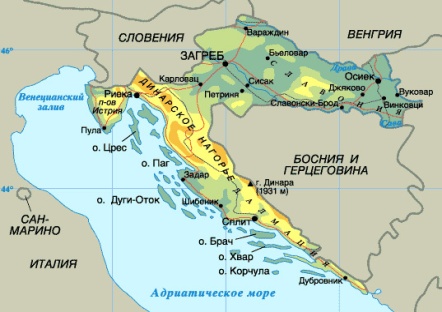 Хорватія - країна, в яку закохуєшся з першого погляду
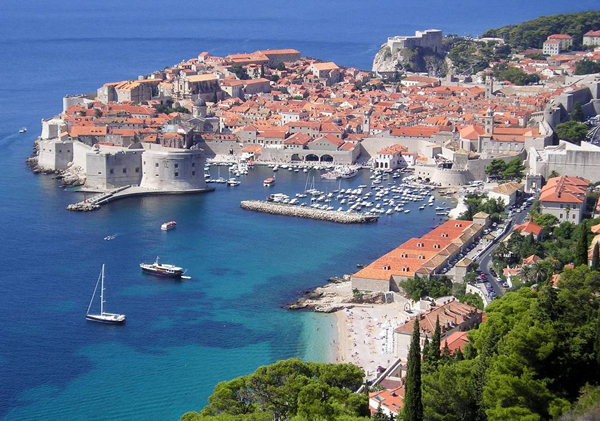 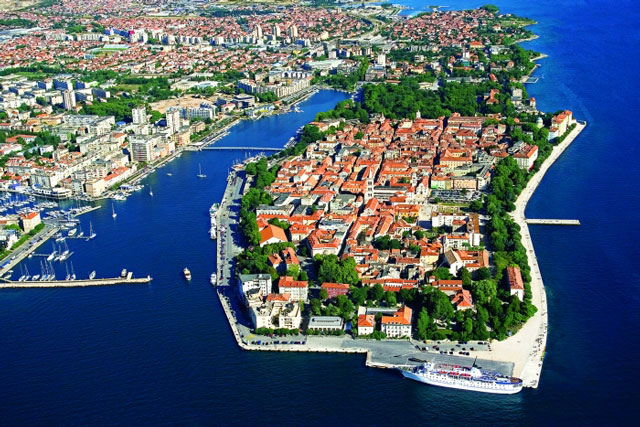 Хорватія знаходиться на півночі Балканського півострова, розміщена в одному з самих екологічно чистих куточків світу. Велика її частина розташована на материку, на півночі - півострів Істрія. Вздовж берегів знаходиться 1185 островів і маленьких острівців, 66 з яких населені. Із заходу Хорватію омиває Адріатичне море.
Переваги Хорватії:
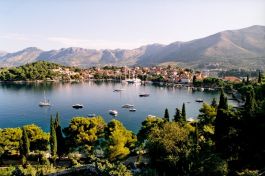 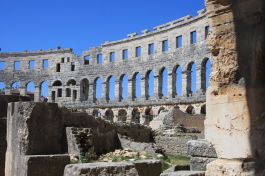 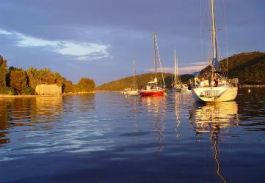 Вступ Хорватії до ЄС: історія успіху у скрутні часи
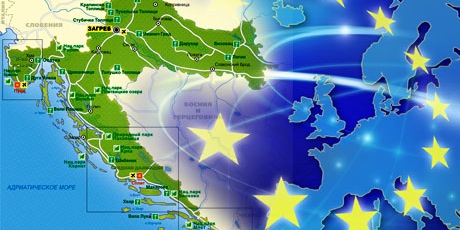 Опівночі 1-го липня 2013 року Республіка Хорватія стала 28 членом Європейського Союзу. Структура ЄС та його громадська влада притягували до себе Хорватію, як сильний магніт.
Саме це підтверджує елементи цієї влади Європейського Союзу. У той же час, стратегічна перспектива показує, що Хорватія є найзахіднішою частиною території Західних Балкан, тобто геополітичним «тилом» Європейського Союзу
Хорватія вступила до ЄС незалежно від того, що нескінченне європейське розширення знаходиться під значним обмеженням. Більше того, Хорватія стала членом ЄС не лише після довготривалого очікування, але і під час:
Першочергово, потрібно знати, як виглядав процес вступу Хорватії.
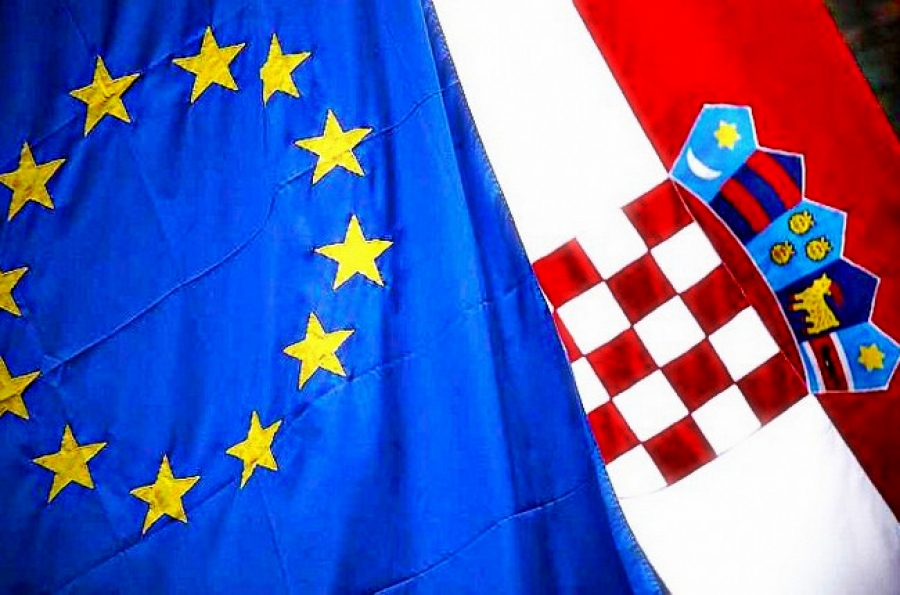 Виправленням помилок Другої світової війни було створення:
Десять років тому, була створена основна структура для всіх кандидатів – Копенгагенські критерії, у яких викладені умови вступу для посткомуністичних країн:
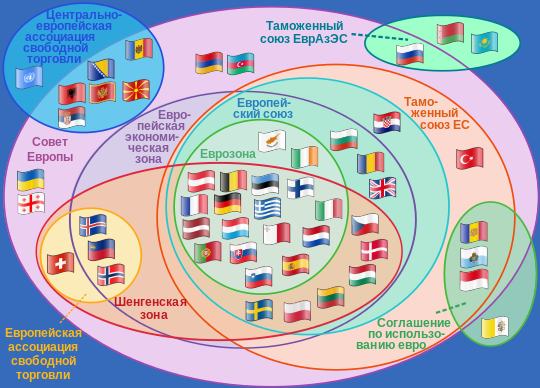 Розширення ЄС на материковій частині колишньої Югославії, на відміну від значного розширення у Центральній та частині Східної і Південно-Східної Європи в 2004 і 2007 роках, було спірним питанням. Коли Хорватія в 2003 році подала свою кандидатуру майже ніхто не підтримав цей крок і багато хто був проти.
З іншого боку, було б справедливо сказати, що двері для Хорватії завжди були більш відчиненими, ніж для інших країн колишньої Югославії (не враховуючи Словенію) та Албанії.
Також, протягом багатьох років, незалежно від обставин
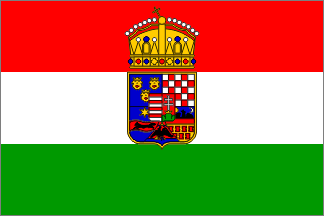 Угорщина
Австрія
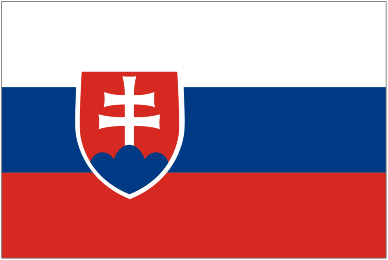 Словаччина
…підтримували Хорватію і довели, що є надійною опорою цій країні.
Того ж року, вперше від 2003 року повноправне членство було офіційно підтримане всіма політичними партіями у парламенті Хорватії. Таким чином, цілком виправдано звучить критика хорватських експертів про передчасне членство в Європейському Союзі.
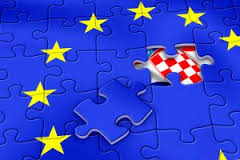 Дякую за увагу!